Unit 5
Job Application
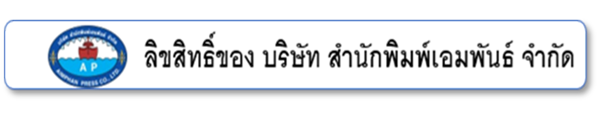 Application Form
Job Application Form
Application Form for Employment
แบบฟอร์มสำหรับสมัครงาน
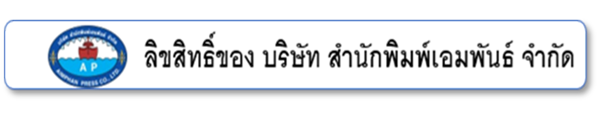 Elements of a job application form
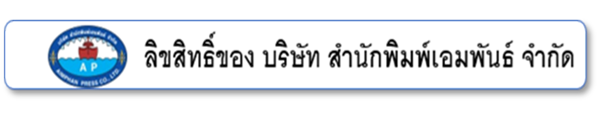 Elements of a job application form
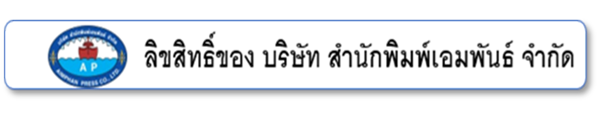 Example of an application form(1)
Application Form มีองค์ประกอบคล้ายคลึงกับ Resume แต่ก็มีความแตกต่างบางประการ
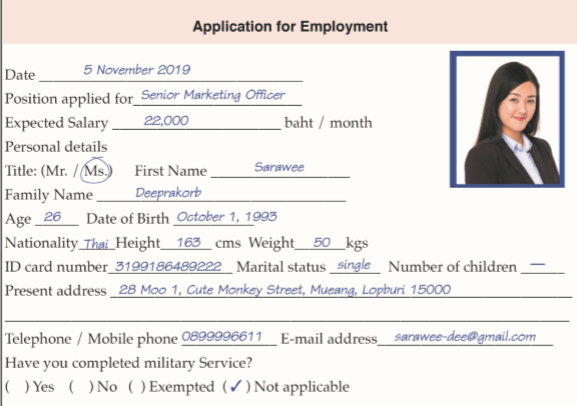 ส่วนนี้จำเป็นต้องใส่ในการกรอก Application Form
Photo ถือเป็นสิ่งสำคัญในการกรอกเอกสารสมัครงาน
Personal details ใน Resume และApplication Form มีการนำเสนอข้อมูลเช่นเดียวกัน
คำถามที่มักปรากฏในการกรอก Application Form
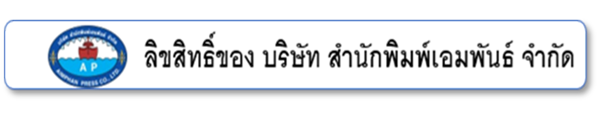 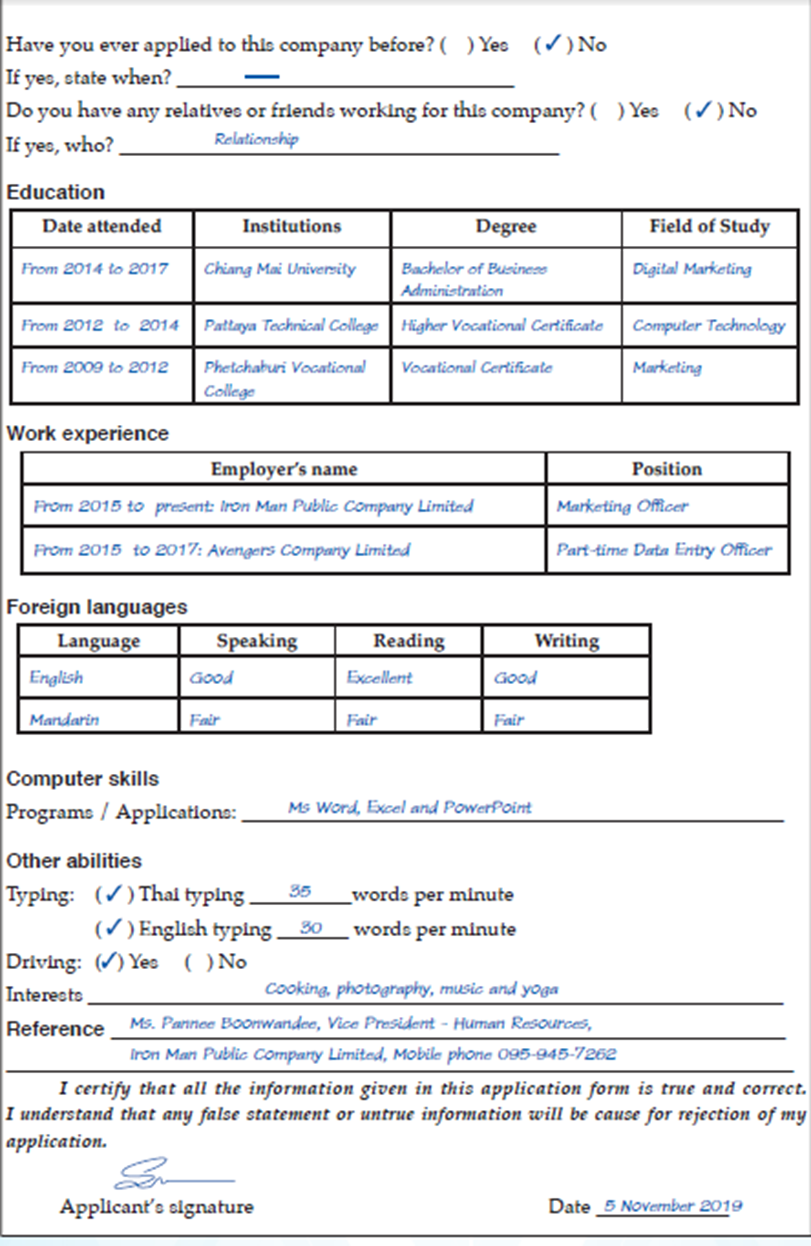 คำถามที่มักปรากฏใน การกรอก Application Form
Example of    an application form(2)
การลงนามยืนยันข้อมูลในApplication Form ว่าข้อมูลเป็นจริงมีความสำคัญมาก
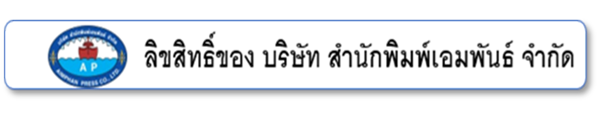 Vocabulary: Filling an application form
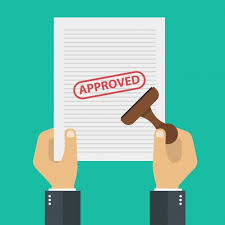 fill in
an application form
แปลว่า กรอกแบบฟอร์ม
complete
Add Skills – 70%
Add Skills – 80%
Add Skills – 60%
fill out
Add Skills – 90%
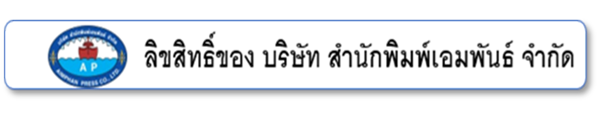 Vocabulary: Filling an application form
Example sentence:
Before walk in the office, please fill out       an online application form.
Complete the blanks in this application form.
Please fill in this application form.
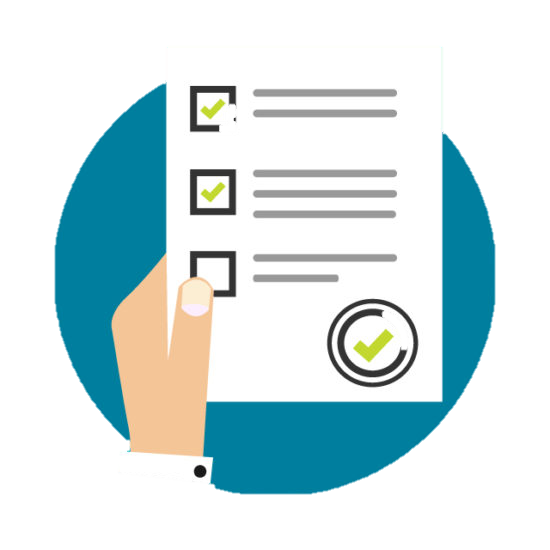 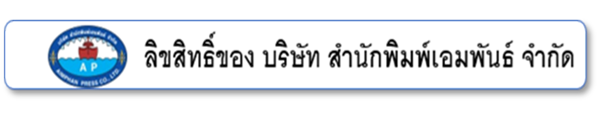 What is a job interview?
“A job interview is an interview consisting of a conversation between   a job applicant and a representative of an employer which is conducted to assess whether the applicant should be hired. Interviews are one of the most popularly used devices for employee selection.”
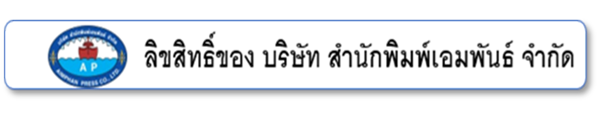 Common questions in a job interview
Please tell me about yourself.
How to answer this question:
“My name is Charnwit. I’m 20 years old. I am studying  in the third year of Higher Vocation Certificate Program at Thonburi Commercial College. My field of study is Information Technology. I’m going to graduate next month.”
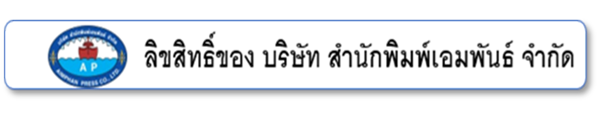 Common questions in a job interview
Why do you want to apply for this job?
How to answer this question:
“Well, I think this job is interesting. And I am sure I’m suitable for this job because of my qualifications.”
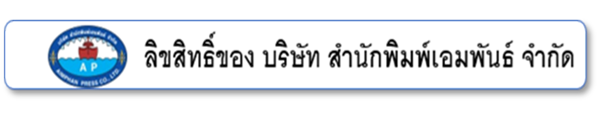 Common questions in a job interview
What do you know about our company?
How to answer this question:
“You are a five-star hotel. I saw your ads in the newspaper and on the Internet.”
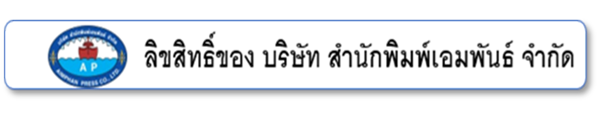 Common questions in a job interview
What are your strong points/ strengths?
What are your weak points/ weaknesses?
How to answer this question:
“I’m a hard-working person and have good interpersonal skills.”
“Sometimes, I am a workaholic.”
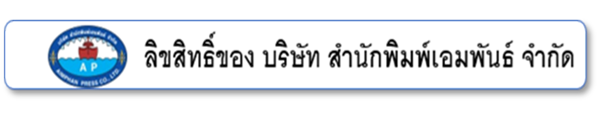 Common questions in a job interview
Why should we hire you?
How to answer this question:
“My educational background and work experience make 
me a good match for this position.”
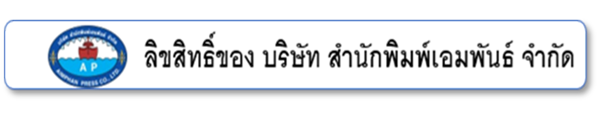 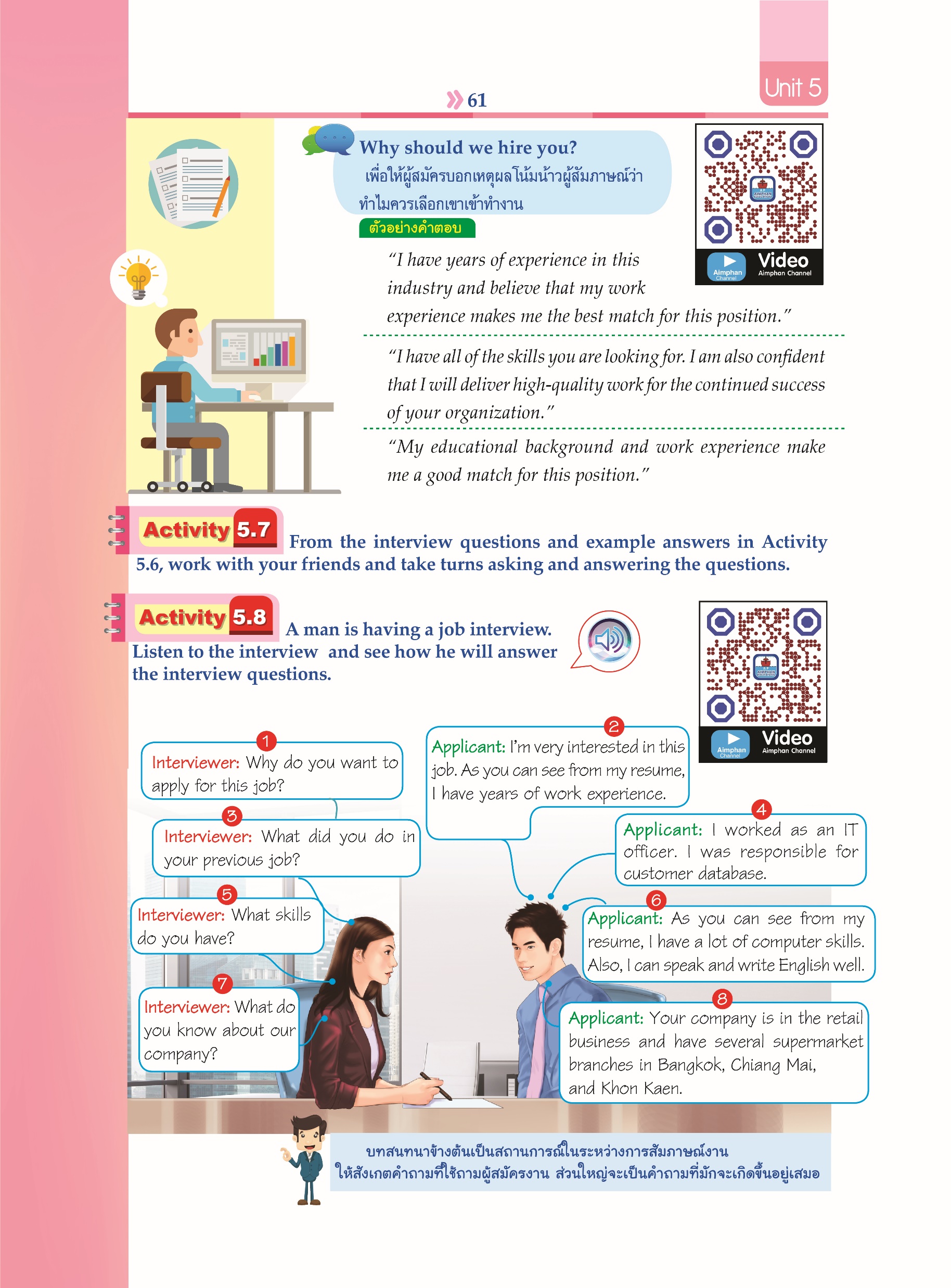 Conversation: Common questions in a job interview
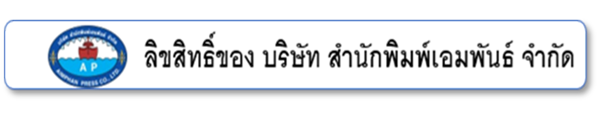 Conversation: Common questions in a job interview
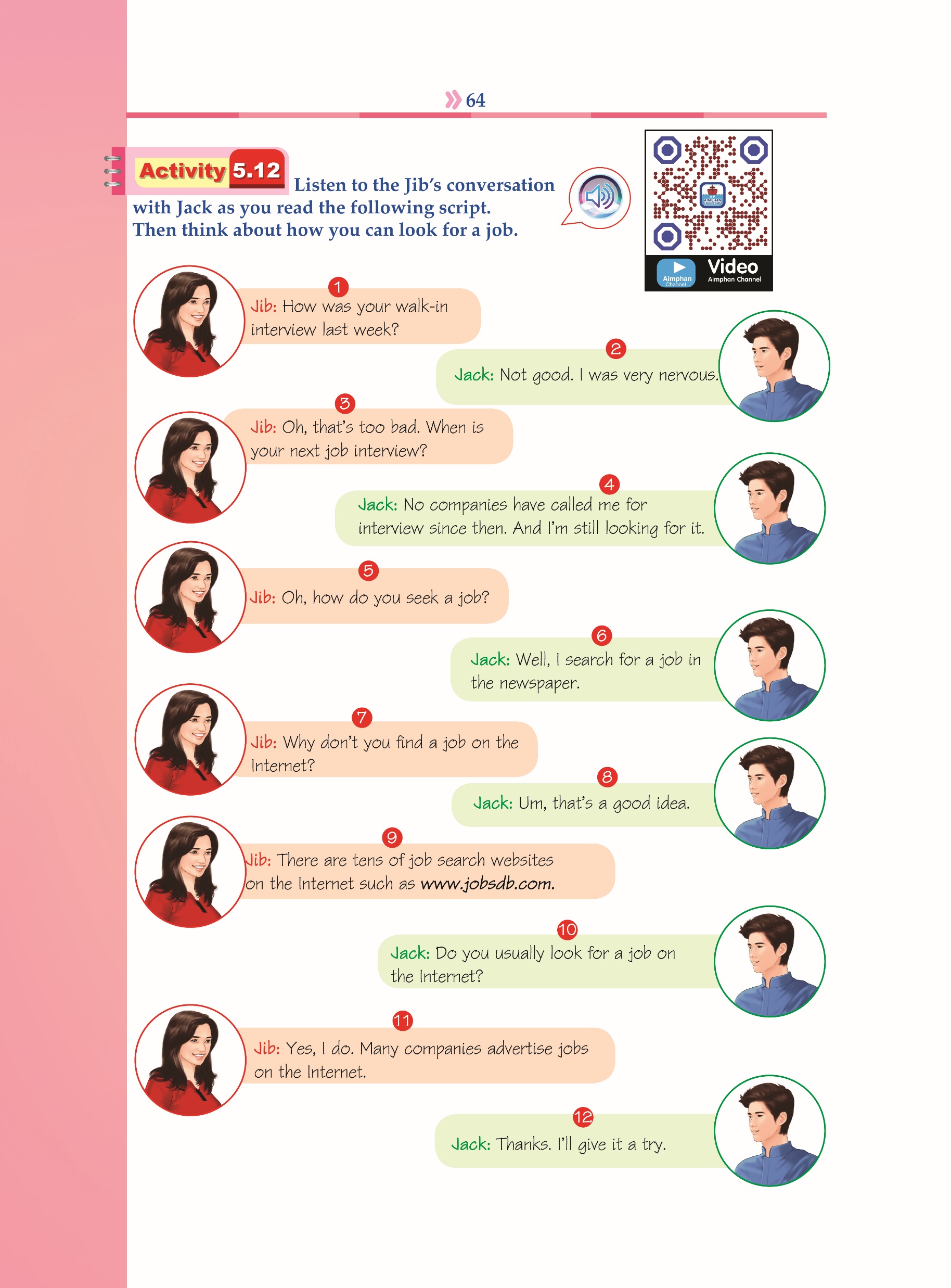 Conversation: A walk- in interview and applying          a job online
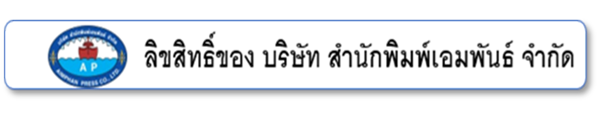 Vocabulary: A walk-in interview and applying a job online Conversation
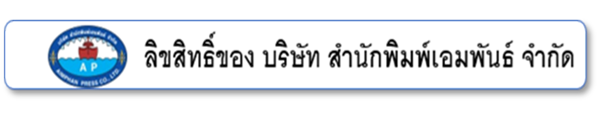 Headhunter
Headhunting  company
Headhunting firm
Recruitment agency service


บริษัทจัดหางาน
Contents Here
Portfolio 
Presentation 
Designed
Get a modern PowerPoint  Presentation that is beautifully designed. I hope and I believe that this Template will your Time, Money and Reputation. Easy to change colors, photos and Text. Get a modern PowerPoint  Presentation that is beautifully designed.
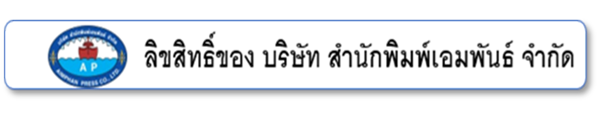 Example of Recruitment agency service(1)
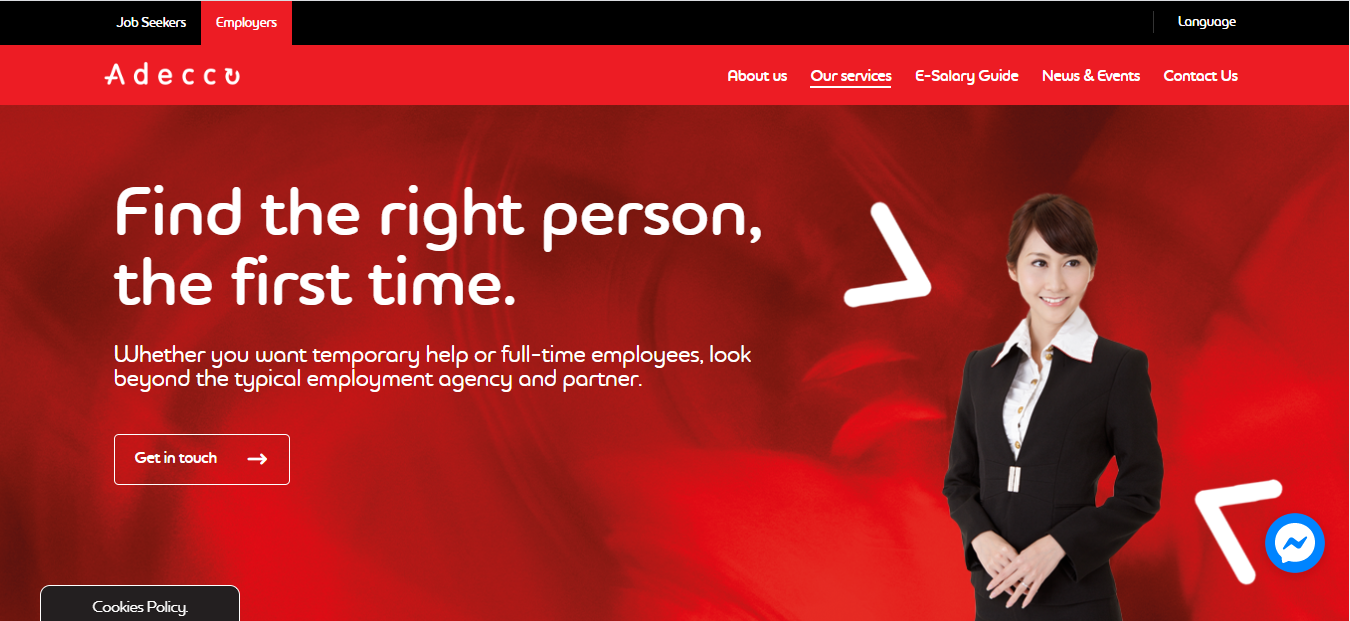 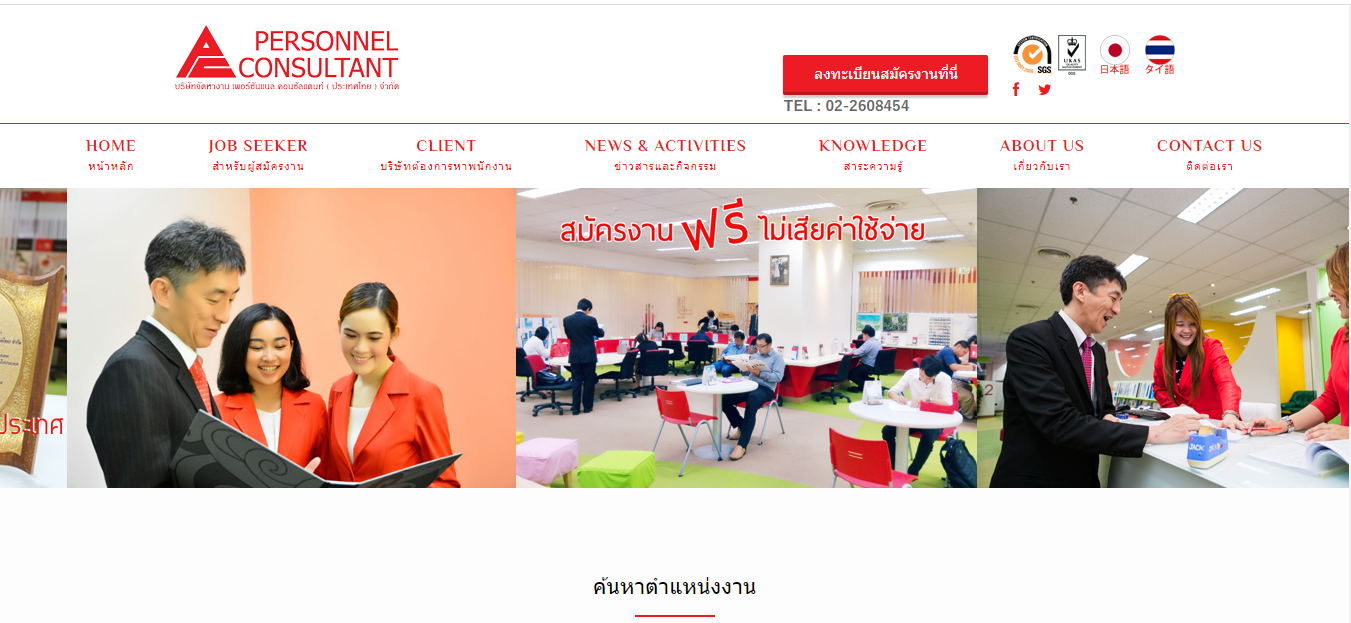 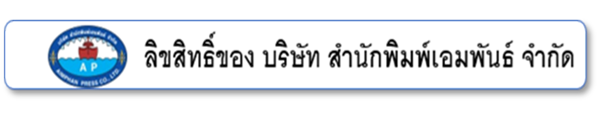 Example of Recruitment agency service(2)
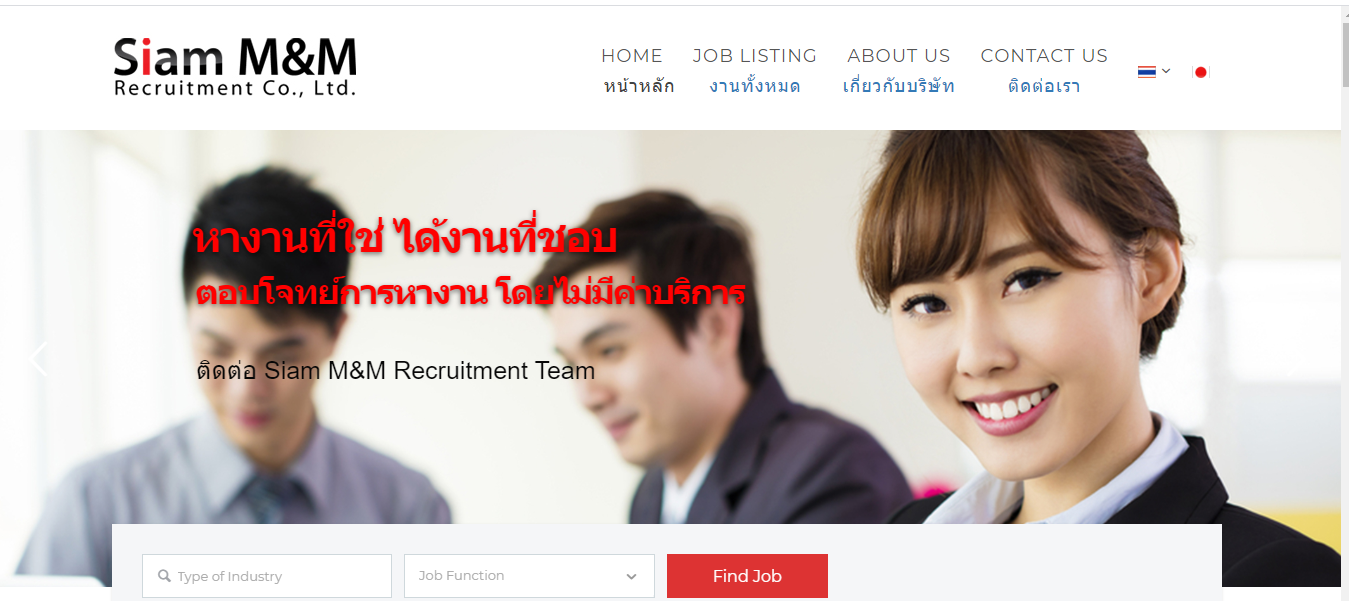 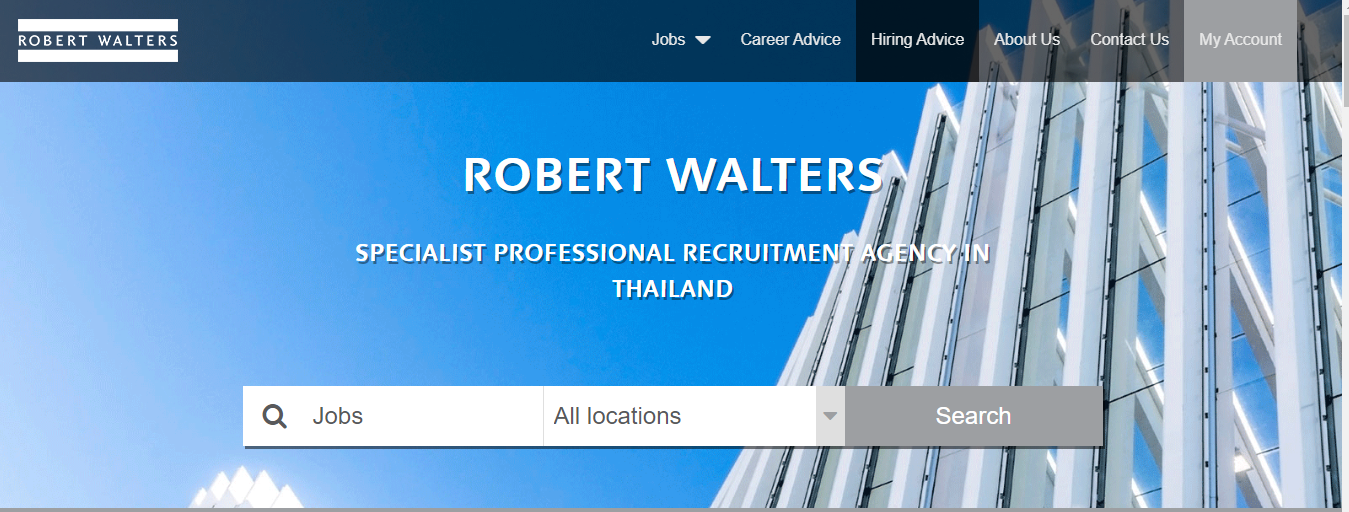 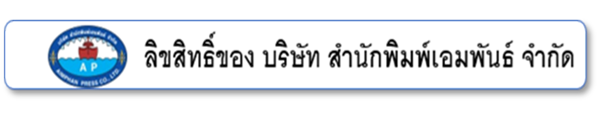 Example of Recruitment agency service(3)
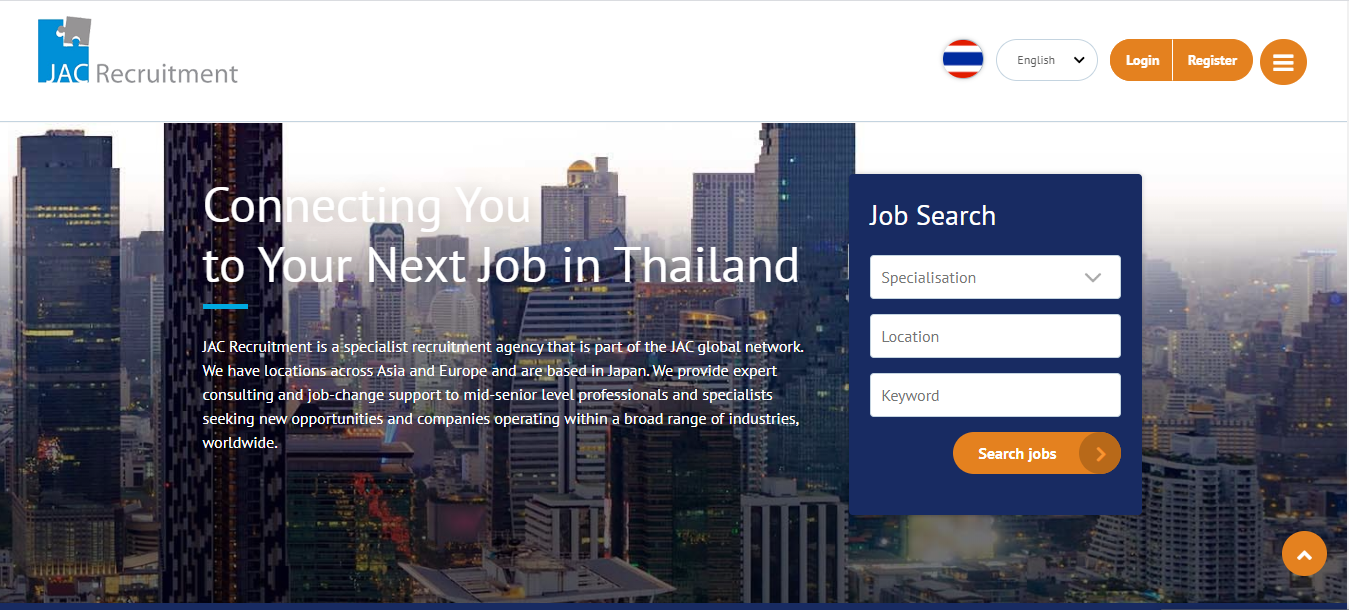 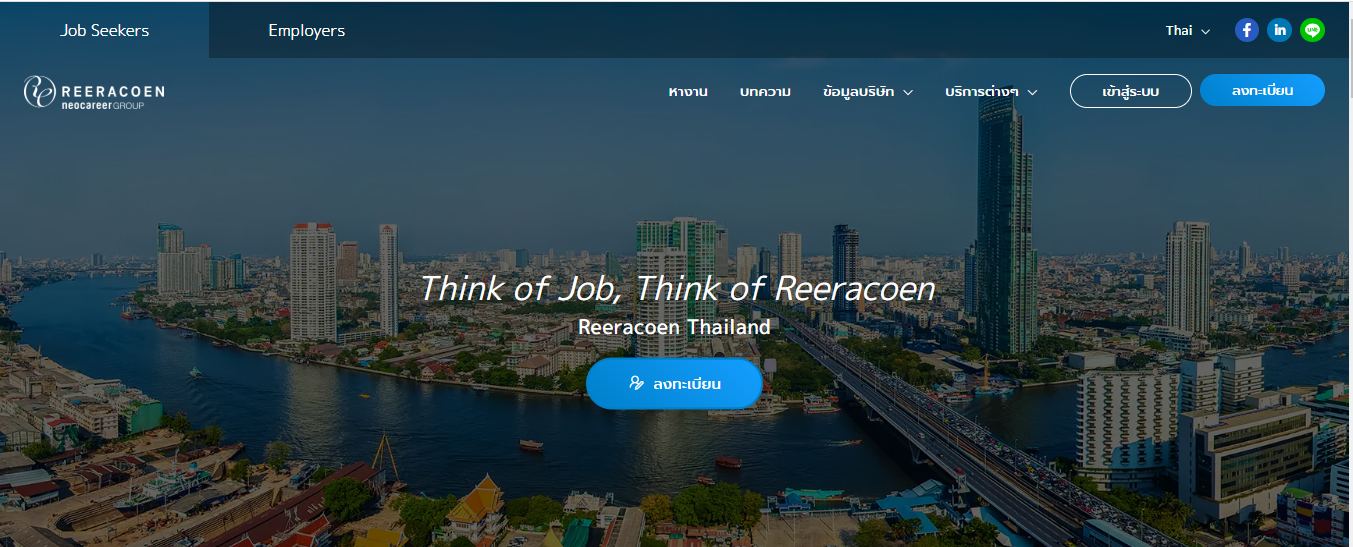 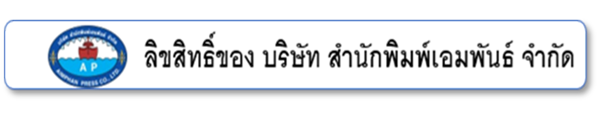